Guiding Diversity
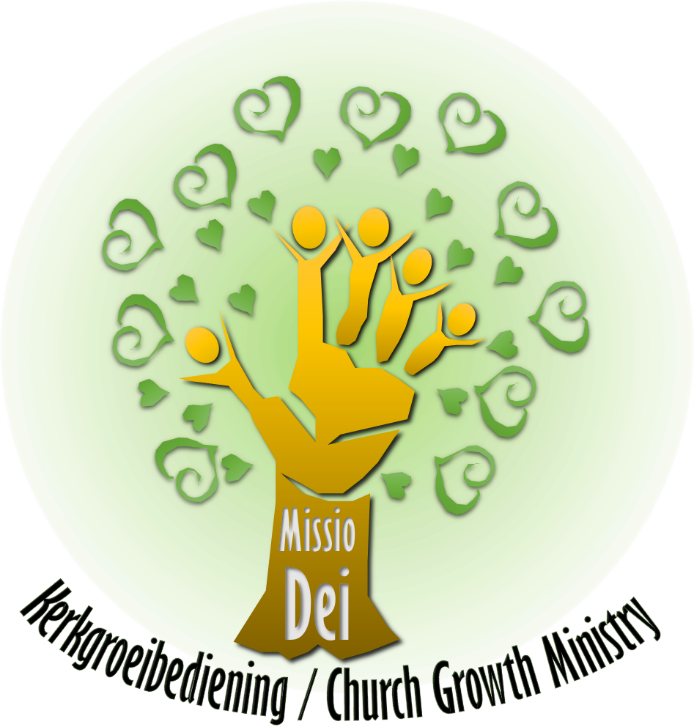 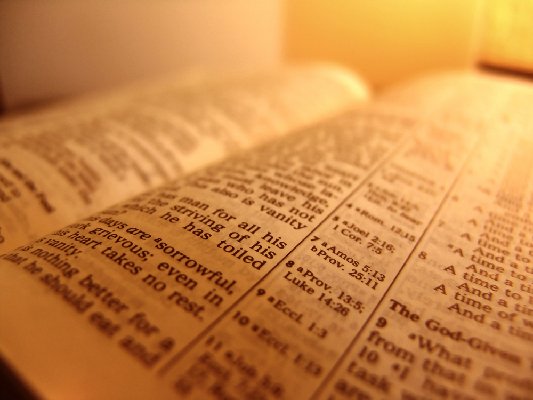 Devotions
Revelation 7:9-17
A Great Multitude from Every Nation
9 After this I looked, and behold, a great multitude that no one could number, from every nation, from all tribes and peoples and languages, standing before the throne and before the Lamb, clothed in white robes, with palm branches in their hands, 10 and crying out with a loud voice, “Salvation belongs to our God who sits on the throne, and to the Lamb!” 11 And all the angels were standing around the throne and around the elders and the four living creatures, and they fell on their faces before the throne and worshiped God, 12 saying, “Amen! Blessing and glory and wisdom and thanksgiving and honor and power and might be to our God forever and ever! Amen.” 
13 Then one of the elders addressed me, saying, “Who are these, clothed in white robes, and from where have they come?”
14 I said to him, “Sir, you know.” And he said to me, “These are the ones coming out of the great tribulation. They have washed their robes and made them white in the blood of the Lamb. 
15 “Therefore they are before the throne of God, 
and serve him day and night in his temple; 
and he who sits on the throne will shelter them with his presence. 
16 They shall hunger no more, neither thirst anymore; 
the sun shall not strike them, 
nor any scorching heat. 
17 For the Lamb in the midst of the throne will be their shepherd, 
and he will guide them to springs of living water, 
and God will wipe away every tear from their eyes.”
14 I said to him, “Sir, you know.” And he said to me, “These are the ones coming out of the great tribulation. They have washed their robes and made them white in the blood of the Lamb. 
15 “Therefore they are before the throne of God, 
and serve him day and night in his temple; 
and he who sits on the throne will shelter them with his presence. 
16 They shall hunger no more, neither thirst anymore; 
the sun shall not strike them, 
nor any scorching heat. 
17 For the Lamb in the midst of the throne will be their shepherd, 
and he will guide them to springs of living water, 
and God will wipe away every tear from their eyes.”
How does this diversity advance God’s purpose to be glorified in his creation?  

The beauty power and praise is greater

The greatness of God magnified.  

It shows God as the ultimate Leader, King and God.
  
God undercuts ethnocentric pride.

It points strongly to Christianity being the only true faith and the God of the Bible, being the only true God.
[Speaker Notes: The beauty power and praise that will come to the Lord are greater!  It’s like a choir singing in parts.

The greatness of God is revealed in the diversity of those who recognize his beauty and greatness.  Its like a piece of art being admired world wide and not just within a particular culture.

It shows God as the ultimate Leader, King and God.  The strength and wisdom and love of a leader is magnified in proportion to the diversity of people he can inspire to follow him with joy.  

By focusing on all the people groups of the world, God undercuts ethnocentric pride.  All people are thrown back upon his free grace rather than any distinctive of their own.  Think of Paul saying to the proud citizens of Athens, God made from one man every nation of mankind 

It points strongly to Christianity being the only true faith and the God of the Bible, being the only true God. No other of the major religions has the ability to enter a certain culture and slowly rid that culture of its bad and evil traits and transform it, whilst celebrating the good of that culture.  Biblical Christianity has the power to make the best partakers of a specific culture.]
Guiding Diversity
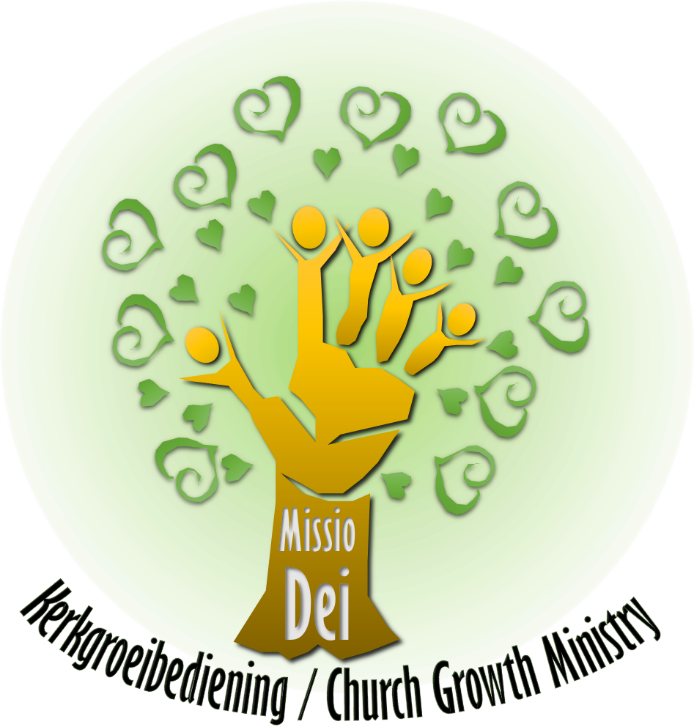 Expectation in terms of type of diversity
Expectation in terms of getting practical
Lets “preach” together
OUTLINE
The Bible and Diversity

God loves diversity

The fall and sin’s devastating effects on biblical diversity

The hope and restoration Christ brings for restoring biblical diversity
The Bible and Diversity

The implications of these truths for us

Practical suggestions
Diversity
in the Bible
God loves diversity
Acts 17
Acts 17 -  26 And he made from one man every nation of mankind to live on all the face of the earth, having determined allotted periods and the boundaries of their dwelling place, 27 that they should seek God, and perhaps feel their way toward him and find him. Yet he is actually not far from each one of us, 28 for “ ‘In him we live and move and have our being’; as even some of your own poets have said, “ ‘For we are indeed his offspring.’
Diversity
in the Bible
God loves diversity
Acts 17

Revelation 7

Gen 11 and Gen1
[Speaker Notes: Act 17 - He made from one man every nation!  The word nation is not so clearly boundaried, because it is dynamic, not static: God determined allotted periods, when a nation come into being, when it stops existing!  South Africans, and within the South-African nations Zulus, Xhosas, Afrikaners, Venda’s, Sotho’s, and of course much wider than our country, Zimbabweans, Nigerians, Americans, even Australians.  God are still determining the existence of our nations.  

We also know the outcome of all of this as we’ve read in our opening passage:  9 After this I looked, and behold, a great multitude that no one could number, from every nation, from all tribes and peoples and languages, standing before the throne and before the Lamb . . . 
 
The use of the words, nation, tribes, peoples and languages, (nasie, volke, stamme, tale) shows the nuanced view of the Bible on culture and recognize cultural difference within bigger cultural groupings and also culture at an organizational level.  The Holy Bible: English Standard Version. (2001). (Re 7:9–10). Wheaton: Standard Bible Society.

From this we can safely conclude that what happened in Gen 11, the division and dispersion of a uniform people by making them speak different languages, was not a curse!  It was God making sure that His purposes of a diverse people, united in their love for and devotion to Him was accomplished, and that fallen humanities purpose of a uniform society, united in their pride and rebellion against God was thwarted. 
 
In other words, God made sure that the cultural mandate:  “Be fruitful and multiply and fill the earth and subdue it . . .” continued in spite of the fall!  
 
Which brings us to the second part of our first point:
 
Although God created cultural diversity with the implication that culture isn’t bad in and of itself, no culture has escaped the effects of the fall.]
Diversity
in the Bible
The effects of sin
Definitions of culture
Culture is popularly conceived narrowly — as language, music and art, food and folk customs — but properly understood, it touches every aspect of how we live in the world. Culture takes the raw materials of nature and creates an environment. When we take the raw material of the earth to build a building or use sounds and rhythms to compose a song or fashion our personal experiences into a story, we are creating an environment we call a culture. We do all this, however, with a goal: to bring the natural order into the service of particular “commanding truths,” core beliefs, and assumptions about reality and the world we live in. (Keller, Timothy J. (2012-09-04). Center Church: Doing Balanced, Gospel-Centered Ministry in Your City (p. 90).
[Speaker Notes: When I visited Thailand, I noticed a mother reprimanding her son for something he did with his feet.  My missionary friend explained that the boy got reprimanded for not dragging his feet and in doing so he bared the soles of his feet.  This is culturally seen as a huge insult and sign of disrespect for your fellow human beings.   In my culture it completely the opposite.  I got reprimanded many times for dragging my feet and not walking properly.  Why is this?  Cultural differences.  We are cultural beings and what we see here is the result of bringing the natural order into the service of particular “commanding truths,” core beliefs, and assumptions about reality and the world we live in or the “acquired knowledge, lived experience, that helps you navigate the society you live in and provides guidelines for your interaction with others.”]
At its simplest level culture can be summarized by the phrase:  
“It’s the way we do things around here.”
[Speaker Notes: I was laughing this weekend, because we visited my parents in Marble Hall.  I grew up in a family that has no problem grooming each other (much like the baboons in the bush).  We love it.  It’s just the way we do things around here!  My wife finds it disgusting.  It’s not the way they used to do things around there!  Cultural difference!  
 
So, you find these differences from and within the smallest nucleus, the family right up to a big organisational level.  There’s a culture we share as South-Africans that brings us together over many cultural groupings.  Yet there’s immense cultural differences between us as black and white South-Africans and within that there’s differences between the English and Afrikaans South Africans and between the different black tribes and even though there will be many things I share with my fellow Afrikaners, there will be cultural differences between the Afrikaners living in Pretoria and those in Johannesburg and between young Afrikaners and those of an older generation.  This is true within all people groups and organisations.  You will also find this within the church and especially in a diverse church like ours.  
 
Some statistics:  25 % of the 396 congregation are not Afrikaans churches and close to 20% of our ministers.  Most of them black churches.   Our black churches are of course not mono-cultured as many of our white Churches are.  
 
The point is, to have a church in Mammelodi saying “this is the way we do things around here” and it differing from a church in Waterkoofrand saying “this is the way we do things around here” should not surprise us.  Similarly, to have a Church here in Brooklyn with its student community saying “this is the way we do things around here” and a church in Andion/Bergsig saying “this is the way we do things around here” should be natural and this diversity should be celebrated.]
Diversity
in the Bible
The effects of sin
“The way we do things around here” becomes “the best way, and the only way of doing things”.
[Speaker Notes: Why?  This quote helped me a lot to understand this tendency in our hearts:]
. . . every society considers something of supreme worth; accordingly, they seek to bring their environment into service to it . . . and in this sense all cultural work can be said to be “covenantal” — we are all committed to something . . . Romans 1 and 2 get this point across by telling us that all have sinned and fall short of God’s glory —that both Jews and Gentiles alike are lost. The pagan Gentiles may make sensuality an idol, but the Jews make moral righteousness an idol — like every culture, they look to something else to justify and save them rather than God. (Keller, Timothy J. (2012-09-04). Center Church: Doing Balanced, Gospel-Centered Ministry in Your City (p. 108). Zondervan. Kindle Edition.)
[Speaker Notes: By nature every human being and therefor every culture if left to themselves, still try to make a name for themselves as in Gen 11!  

We try to make sense of this world without God, ignore Him, try to create meaning, purpose without Him, or we obey Him, or our own idea of Him, in order to get Him to give us what we want, what we believe will give us meaning and purpose in life.  In other words, human culture by nature either reject Him (irreligion/secularism) or use Him for its own selfish purposes (religion/moralism), but it does not by nature Love God and therefore love others as it loves itself.  
 
The effects of this on creation and especially humanity as God intended it to be is manifold but let’s focus on the two extremes currently confronting us and the effect it has on cultural diversity.  
 
Think of what the religious fundamentalism of ISIS is doing to cultural diversity at the moment.  In the name of Allah they allow no cultural freedom.  In fact, people are violently forced to adapt the mono culture of Islam as they interpret it from the Coran.  Cultural customs for example how to dress, what to eat, the music you listen are all enforced and you are punished if you deviate slightly.  There is absolutely no room for Biblical diversity.   
 
On the other hand, think of what irreligion and secularism is doing to culture at the moment.  Diversity is celebrated to an extent but with man at the centre and freedom of expression as the slogan it becomes something by which people can satisfy their selfish desires.  As with the tower of Babel (Gen 11) people are uniting in their rebellion against God.  It is however very ironic:  In the name of tolerance religious freedom is endangered and all public spheres (for example, schools, the workplace) become places where people must lay down their own culture and adopt western secular culture and its values.  Furthermore, the rich diversity God created when making man and woman in his image, as equals, yet diverse and distinct is under attack by certain feminist groups and the LGBT (lesbian, gay, bisexual, and transgender) activist groups. Here also there is no room for Biblical diversity.  
 
These two extremes points to the fact that human culture, whether religious or irreligious, will because of its selfish nature be in opposition towards God’s idea of unity in diversity and diversity in unity.  
See article:  ISIS force all men to grow beards, threaten dire punishments for those who don’t - http://www.standardmedia.co.ke/article/2000164236/isis-force-all-men-to-grow-beards-threaten-dire-punishments-for-those-who-don-t]
Diversity
in the Bible
The effects of sin
“The way we do things around here” becomes “the best way, and the only way of doing things”.
[Speaker Notes: This of course leads to all forms of sin:  pride, jealousy, feelings of superiority and inferiority, racism, fear (I will somehow be contaminated when I come in contact with “those people”), unwillingness to listen to each other, learn from each other, to allow someone to speak into my culture and confront the things that are not good. 
 
Does the Church escape this?  Not automatically!   To be able say:  “This is the way we do dings around here” even saying with a humble conviction on some matters “we really believe this is the only right way of doing things” is important.   Many times however it is not said with a humble conviction but rather with arrogance and pride.   It is said without truly listening and without keeping God’s love for diversity in unity in mind.  
 
In many denominational conflict you do not witness the attitude of the Tax-Collector:  ‘God, be merciful to me, a sinner!’, at the centre but rather the attitude of the Pharisee:  ‘God, I thank you that I am not like other men, extortioners, unjust, adulterers, or even like this tax collector.  Lord we thank you that we are not like these other denominations!
 
This attitude also creeps in amongst congregations of the same denomination.  We have experienced it in our denominations haven’t we?  Factions, people labeling each other, congregations saying:  Our way is the right way, don’t even bother to come speak to us about your circumstances and your challenges cause nothing will change.   On the other hand, congregations saying with arrogance and pride:  Our way is the right way and you can come with or stay behind.  
 
Another big challenge within our denominations is the relationship between the white and black and multi-cultural churches.   Let us acknowledge that we have come a far way and that the structural unity we have has great potential.   Where there is a big majority of one culture you always have the danger of the other cultures just tagging along.  As Afrikaans churches we must be aware of our inherent bias towards our own culture.  The agendas of meetings on classis, regional and general synod are often dominated by the issues in the white churches.   Even the way in which we go about our meetings sometimes excludes our brothers for other cultures.  This is not done on purpose in most of the cases.  This does not make it any more acceptable however.   I want to say something, and I’m going to say it:  and do so with a lot of humbleness and respect to the organizers of this meeting, please do not write me of for saying this on behalf of our deputies, enter into conversations with us, but brothers, we believe that we can’t in good conscience before God, in this day and in the times we are in, have a meeting for the Pretoria region, in Afrikaans, or then at least with proper translation services.  
 
Brothers, we’ve heard the statistics.   In the Pretoria alone you have 4 multi-cultural church-plants or church-plant projects.  If you ad Johannesburg / Vereeniging its 6 and another down in Cape-Town.  This is the work I am aware of, there might be more.   At the moment, if you speak about growth, this together with our black congregations, are our points of growth.   If we want to reach SA, this is great news.  If you want experts on how to handle diversity in your church, or between churches, these are the go to guys along with most of our black ministers.  We desperately need them in a conversation like this.  
 
Let me continue.  
 
To summarise:  Our natural tendency is to use our cultural identity not to honour Him, but to give us security apart from Him and so the church many times becomes a protector of “the way I like things done” and of my culture.  This brokenness, sinfulness in every culture, especially the fear, the pride and all the rest of the things we’ve looked at, can only be healed, can only be cleansed in one way!
 
Which brings us to our last theological point before we think through the implications of all of this:]
Diversity
in the Bible
The power of the Gospel
God gives me a new core identity through Jesus and what he did on the cross
“[Those] who are not secure in Christ cast about for spiritual life preservers with which to support their confidence, and in their frantic search they not only cling to the shreds of ability and righteousness they find in themselves, but they fix upon their race, their membership in a party, their familiar social and ecclesiastical patterns, and their culture as means of self-recommendation. The culture is put on as though it were armor against self-doubt, but it becomes a mental straitjacket which cleaves to the flesh and can never be removed except through comprehensive faith in the saving work of Christ.
Once faith is exercised, a Christian is free to be enculturated, to wear his culture like a comfortable suit of clothes. He can shift to other cultural clothing temporarily if he wishes to do so, as Paul suggests in 1 Corinthians 9: 19 – 23, and he is released to admire and appreciate the differing expressions of Christ shining out through other cultures.” (Richard F. Lovelace, Dynamics of Spiritual Life (Downers Grove, Ill.: InterVarsity, 1979), 198 – 99.)
[Speaker Notes: Let me further explain this]
Diversity
in the Bible
The power of the Gospel
God gives me a new core identity through Jesus and what he did on the cross
[Speaker Notes: How does the Holy Spirit use this message to change people, to renew cultures?
 
Believing in Jesus’s substitutionary life, death and resurrection, provides a new form of righteousness (cf. Rom 3:21-24.)   In other words, my core identity is no longer to be found in anything I have accomplished or in my ethnicity, cultural heritage, my gender or anything other than in Him and what He has done for me and on my behalf (cf. Phil 3:1-11).  
 
This makes Paul shout out:  26 for in Christ Jesus you are all sons of God, through faith. 27 For as many of you as were baptized into Christ have put on Christ. 28 There is neither Jew nor Greek, there is neither slave nor free, there is no male and female, for you are all one in Christ Jesus. 29 And if you are Christ’s, then you are Abraham’s offspring, heirs according to promise.
 
Of course, this can’t mean that when I come to faith in Jesus I completely lose my cultural identity as for instance an Afrikaner in my case.  I will be among the Tribe of Afrikaners praising God in the new heavens and one the new earth one day.   What it does mean however is that my identity as Afrikaner is moved down the line and out of the sphere of being my righteousness, my reason for being, the justification for my existence.   
 
I am now a child of Abraham, a Christian, a follower of Jesus. "There is no soul living who holds more firmly to the doctrines of grace than I do, and if any man asks me whether I am ashamed to be called a Calvinist, I answer—I wish to be called nothing but a Christian; but if you ask me, do I hold the doctrinal views which were held by John Calvin, I reply, I do in the main hold them, and rejoice to avow it."  C.H. Spurgeon in “A defence of Calvinism”.  
Christian, that is my name.  I have a lot of surnames:  Protestant, Reformed, Calvinist, Member of the GKSA and GKR, male, Afrikaner, Dreyer form Marble Hall, Jo-burger, all important things, some more and some less important, but none of these things determine my value or justifies my existence anymore.  
 
All cultural and religious pride, hatred, nepotism, racism, feelings superiority and inferiority, stems from hearts finding their core identity, not in Jesus and what he has done on the cross, but in some other thing, even if it is a good thing from the hand of God. 
 
The gospel will, to the measure it is grasped, destroy all pride, all feelings of superiority and inferiority.  Why?  Because it says to the individual who believes it:  You are more sinful that you could ever imagine.  You could by no means earn your forgiveness and make things right with God.   It took nothing less than the death of the Son of God to atone for your sin.  No one believing this can have any form of pride left.   If you truly believe this, you cannot look at any other human being and think:  I am better them him.  No culture can look at any other culture, no church at any church and say:  We are better than them.  It’s all grace!
 
The gospel is very humbling in this sense.  We are more sinful than we can ever imagine.  Yet, the gospel also say that those who believe are more loved than they could ever dream.  We are made children of Abraham and fellow heirs of Gods kingdom by sheer grace and on the grounds of Jesus’s life, death and resurrection.  In Him we are valued, cherished, so much so that we never need to turn to any secondary means, like my cultural heritage, asserting myself over other people, for justifying my existence, for feeling valuable.   

This message of reconciliation has been entrusted to us as his Church:]
2 Corinthians 5
17 Therefore, if anyone is in Christ, he is a new creation. The old has passed away; behold, the new has come. 18 All this is from God, who through Christ reconciled us to himself and gave us the ministry of reconciliation; 19 that is, in Christ God was reconciling the world to himself, not counting their trespasses against them, and entrusting to us the message of reconciliation.
 
21 For our sake he made him to be sin who knew no sin, so that in him we might become the righteousness of God. 
 
20 Therefore, we are ambassadors for Christ, God making his appeal through us. We implore you on behalf of Christ, be reconciled to God.
 
I believe that our congregations, will once again experience growth if we truly become ambassadors, not for any particular culture, but for Christ.   
 
The Holy Bible: English Standard Version. (2001). (2 Co 5:17–19). Wheaton: Standard Bible Society.
The Holy Bible: English Standard Version. (2001). (2 Co 5:21). Wheaton: Standard Bible Society.
The Holy Bible: English Standard Version. (2001). (2 Co 5:20). Wheaton: Standard Bible Society.
[Speaker Notes: We must first be confronted with this message ourselves, with the fact that: 


Then we will be ready to go to all cultures in humble confidence and say as Paul did:]
Broader diversity in our country
The implications for us?
We will become excited about Biblical diversity.
We will recon with the fact that the doctrine of sin means that our renewed culture are never as good as our renewed worldview should make it. 
At the same time, the doctrine of our creation in the image of God, and an understanding of common grace, remind us no culture is never as flawed as the false worldview it should make it. 
Because of this we will become aware of, seek freedom from and the longer the more be freed from cultural blindness and learn to distinguish our specific cultural expression of a biblical principle from the principle itself.
We will also seek to listen, try to understand and seek the good in other cultures before simply condemning practices just because it differs from our own. 
We will develop an appreciation for different cultures.  
We will resist to the point of shedding blood all cultural pride, arrogance, judging without the necessary information, racism, feelings of superiority, and feelings of fear that may arise in us when confronted with people from other cultures.
We will do this 
by identifying and asking the Holy Spirit to reveal the Idols in our own culture, 
by laying it before the cross and 
by seeking our righteousness, our significance and true identity in Jesus.
We will seek relationships with people from other cultures (ethnic and church cultures) because those relationship can help us see our own blind spots and help us to identify idols in our own culture that would have gone unnoticed otherwise.   These relationships can also free me from reading my culture into the Bible and hearing only what I want to hear. 
We will be zealous in our evangelistic effort to be used by the Holy Spirit to bring as many people from as many nations, and tribes and peoples and languages into Gods kingdom and his Church, because we are zealous for receiving all the glory He deserves.  
Therefore we will become serious about church-planting.
We will ask the Holy Spirit to reveal the Idols of other cultures to us as we seek to evangelize them while keeping in mind our own cultures idols and our inclination towards idolatry.
We will be confidant enough in our evangelistic effort to confront the idols and evil in other cultures, yet we will do so with a humbleness only the gospel can give. 
We will be wise in our evangelistic effort, discerning when and in what ways to confirm other cultures and in doing so, break down man made barriers which hinders them from hearing the gospel.
Diversity in our denomination
The implications for us?
We will recognize that no Church can escape and is not called to escape a cultural form in which it lives out the implications of the gospel.  The moment we open our mouths and speak a certain language, we contextualize the gospel to a certain culture, whilst excluding others.      
We will recognize that it takes more than one type of reformed church to reach all the nations, and tribes and peoples and languages that is pouring into our country and especially the cities.      
We will become excited about the gift of diversity that God has given us in the GKSA. 
We will recognize how this gift enables us to bring the gospel to a diverse South-Africa and will therefore celebrate it and cherish it and use it to do this.
We will set apart smaller differences, focus on our many similarities and create church-plant networks to plant churches that can reach our country in all its diversity with the gospel.      
We will keep holding each other accountable to the Word, our confessions and our common agreement but at the same time start to work on a reformed model for contextualization to inform our common agreement so that we do not because of a certain interpretation of our common agreement, inhibit the freedom of sound cultural and circumstantial contextualization.    
We will endeavour to work hard at distinguishing principle form cultural from and enter into conversations with churches that do differ from us to help us do so and also to help us to be confronted with all that the bible says on a specific issue!
We will, with our true identity centred in Christ seek to enter into conversation with Churches that do things differently and really listen, try to understand and give them the benefit of the doubt  especially in terms of their motives, until they have proven it to be otherwise. 
We will resist to the point of shedding blood all pride, arrogance, feelings of superiority, tendency to judge without all the necessary information and feelings of fear that may arise in us when we hear of congregations doing things differently.  
When we do get to a point where we need to confront another church because we believe they are forsaking Christ, we will do so with a humbleness only the gospel can give and therefore keep in mind our own faults and flaws.
Diversity in a congregation
The implications for us?
All the points above can be applied on a personal level and for instance the cultural differences between the older and younger generation within a congregation.  
I do think that our deputies for unity and diversity did a very good job in their report to the Synod of giving guidance from Rom 15 for how to handle differences and protecting the unity within a specific congregation. 
It will be wise for us as white ministers to enter into conversation with our black pastor friends who has been guiding great diversity within their congregations for many years.  Go and ask them there wisdom and insights.
What can we go and do when we walk out the door today
Preach and teach about God’s love for diversity, his image in all people, the effect of the fall on all cultures and the result: that there’s good and evil in all cultures.  
Get people excited about how diversity and the diversity we have within the broader GKSA enables us to fulfil the great commission and be a truly missional church.  
Confirm the good things of the dominant culture in your church but confront the dominant Idols of that culture so that this enables people to look at other cultures in the same way.
Create opportunities for cross cultural exposure, engagement and conversation and also engagement between congregations that differ from each other in practice and listen to each other carefully.
Broader Diversity within society: Confront the sin of racism, cultural superiority and cultural pride head-on and show how the gospel saves us from this and enable us to change (Jonah is a good book to preach from).
Diversity amongst congregations in a denomination:  Confront the sin of congregationalism head-on and show how the gospel saves us from this and enable us to change.  Pastors and congregations gossiping about each other and people speaking ill of other congregations and pastors without speaking to the congregations themselves is a death blow to church growth.  Develop a culture of speaking the truth in love.
Diversity in a congregation:  Confront the sin of classism and feelings of superiority and inferiority when it comes to levels of income, social status and personality differences head-on and show how the gospel saves us from this and enable us to change.
All of the above must be aided by teaching people and congregations how to seek their righteousness in Christ functionally and not only theologically.
The final apologetic
“ . . . without true Christians loving one another, Christ says the world cannot be expected to listen, even when we give proper answers. Let us be careful, indeed, to spend a lifetime studying to give honest answers. For years the orthodox, evangelical church has done this very poorly. So it is well to spend time learning to answer the questions of men who are about us. But after we have done our best to communicate to a lost world, still we must never forget that the final apologetic which Jesus gives is the observable love of true Christians for true Christians.” 
(Francis Schaffer, The Great Evangelical Disaster, pgs. 164-165
Cf. The Mark of the Christian, p 14-18.)
The final apologetic
[Speaker Notes: Let us adhere to this words, determining the meaning of “true Christian” not by our own cultural standard but by basic biblical teaching on what it means to be a true Christian, and then loving those people across denominational and cultural barriers so that Jesus will be lifted up and He will draw people to himself.  
 
If we are truly people reconciled with God and therefor reconciled with each other, enabled by the gospel of Jesus to confront the evil in each other’s cultures and celebrate the good in each other’s cultures, we will have a message to share with a desperate South-Africa, a message of reconciliation!  We will be united, not in form, but in principles.  We will have unity in fighting the bad things of our different cultures with the gospel but also celebrating the good things of our different cultures and using those things in service of the coming of his kingdom!]
Guiding Diversity
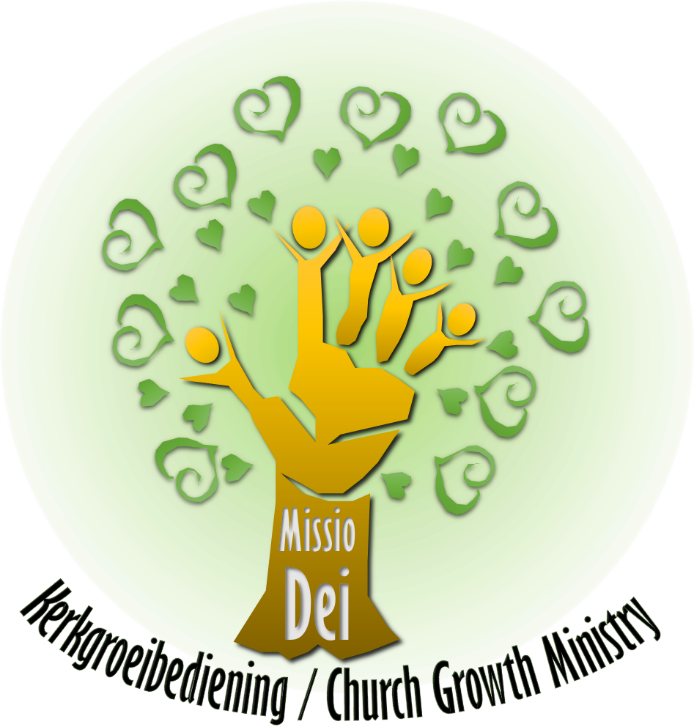 Discussions